স্বাগতম
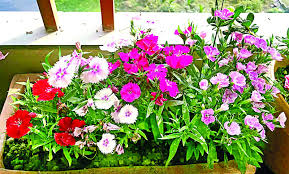 শিক্ষক পরিচিতি
শিক্ষক পরিচিতি
মোহাম্মদ শাহ আলম 
প্রভাষক অর্থনীতি
মোজাদ্দেদীয়া ইসলামিয়া আলিম মাদ্রাসা
কালিয়াকৈর , গাজীপুর ।
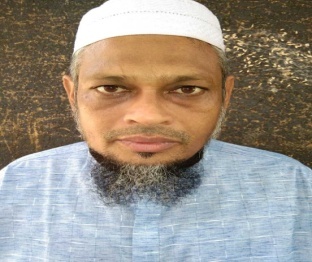 পাঠ পরিচিতি
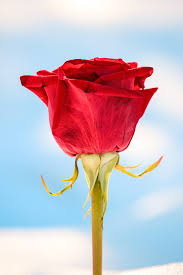 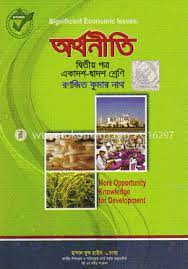 অর্থনীতি ২য় পত্র
আলিম ২য় বর্ষ
৪র্থ অধ্যায়
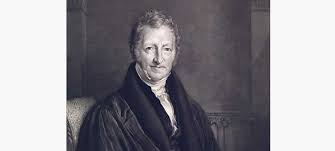 টমাস রর্বাট ম্যালথাস
পাঠ শিরোনাম
ম্যালথাসের জনসংখা তত্ব
শিখনফল
এই পাঠ শেষে শিক্ষার্থীরা ......
  জনসংখা তত্ব কাকে বলে বলতে পারবে ।
 ম্যালথাসের জনসংখা তত্ব সর্ম্পকে বলতে পারবে ।  
 ম্যালথাসের তত্বের আলোকে জনাধিক্য সমস্যাটি শনাক্ত করতে পারবে ।
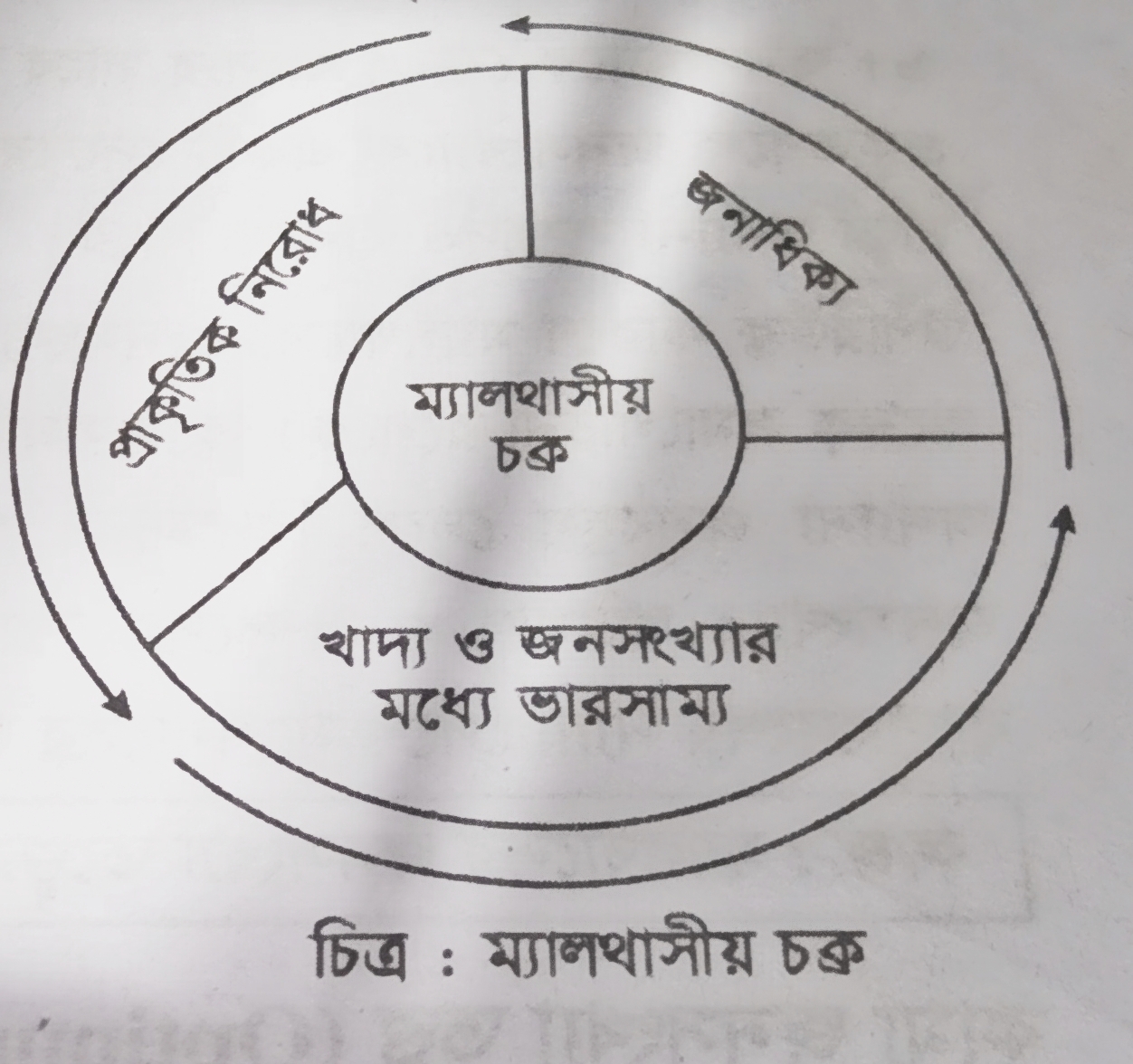 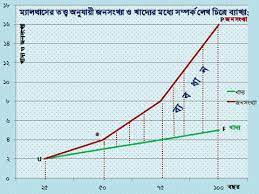 ম্যালথাসের তত্ব অনুযায়ী জনসংখা ও খাদ্য সর্ম্পকের লেখ চিত্র
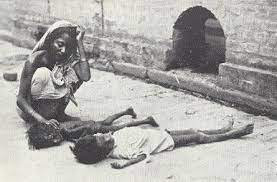 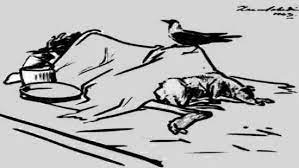 দুভিক্ষের চিত্র
ম্যালথাসের জনসংখা তত্বের জনসংখা  নিয়ন্ত্রনের জন্য  দুই ধরনের প্রতিরোধ ব্যবস্হা হলো (১) প্রাকৃতিক নিরোধ (২) নিবারন মুলক ব্যবস্হা ।  দুভিক্ষ হলো প্রাকৃতিক নিরোধ ব্যবস্হা ।
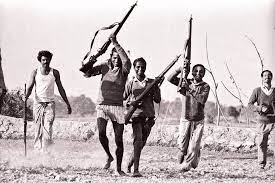 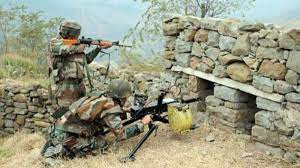 যুদ্ধের চিত্র
ম্যালথাসের জনসংখা তত্বের জনসংখা  নিয়ন্ত্রনের জন্য  দুই ধরনের প্রতিরোধ ব্যবস্হা হলো (১) প্রাকৃতিক নিরোধ (২) নিবারন মুলক ব্যবস্হা ।  যুদ্ধ হলো  প্রাকৃতিক নিরোধ ব্যবস্হা ।
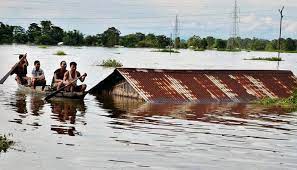 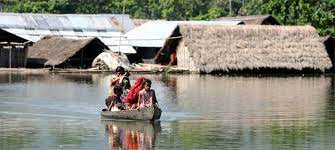 বন্যার চিত্র
ম্যালথাসের জনসংখা তত্বের জনসংখা  নিয়ন্ত্রনের জন্য  দুই ধরনের প্রতিরোধ ব্যবস্হা হলো (১) প্রাকৃতিক নিরোধ (২) নিবারন মুলক ব্যবস্হা ।  বন্যা হলো  প্রাকৃতিক নিরোধ ব্যবস্হা ।
একক কাজ
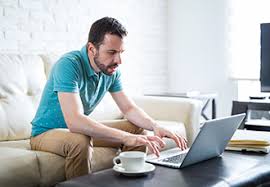 জনসংখা তত্ব বলিতে কী বুঝায় ?
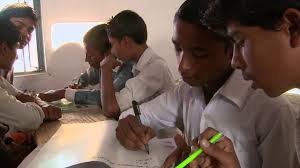 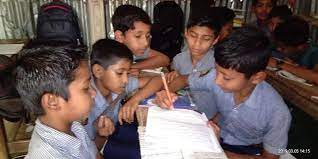 দলীয় কাজ
ম্যালথাস তত্বের প্রাকৃতিক নিরোধ ব্যবস্হা সর্ম্পকে আলোচনা কর ।
  ম্যালথাস তত্বের নিবারনমুলক ব্যবস্হা সর্ম্পকে আলোচনা কর ।
মূল্যায়ন
ম্যালথাসের জনসংখা তত্বের জামিতিক হার বলতে কী বুঝায় ?
 ম্যালথাসের তত্বের গানিতিক হার বলতে কী বুঝায় ? 
 ম্যালথাসের তত্বের অনুমিতি শর্ত সমুহ লিখ ।
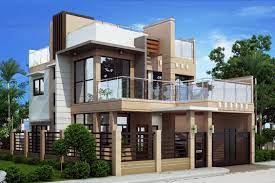 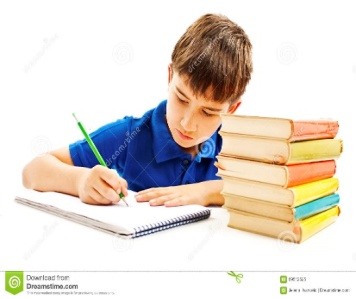 বাড়ীর কাজ
সমালোচনাসহ ম্যালথাসের তত্বটি বিশ্লেষন কর । 
 বাংলাদেশের মত দেশে ম্যালথাসের তত্বের সত্যতা বিদ্যমান উক্তিটি ব্যাখ্যা কর ।
ধন্যবাদ
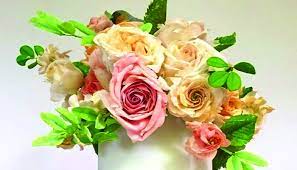